Řízení dodavatelských systému:3. Dodavatelské řetězce v organizační struktuře podniku a procesy
Metodický koncept k efektivní podpoře klíčových odborných kompetencí s využitím cizího jazyka ATCZ62 - CLIL jako výuková strategie na vysoké škole
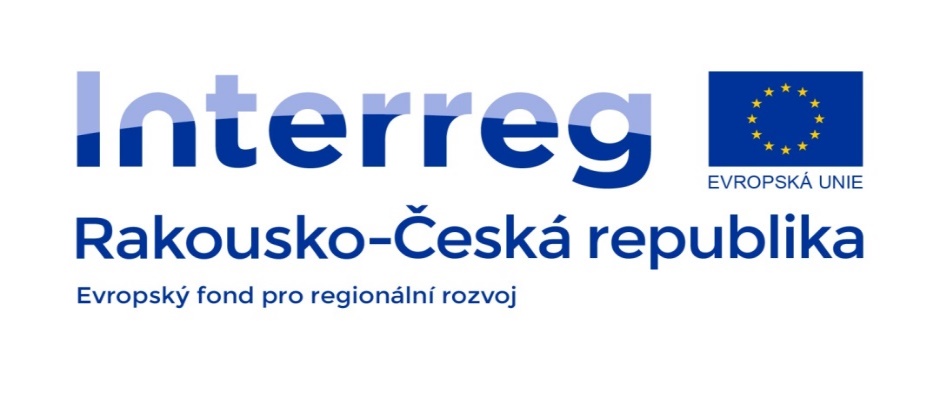 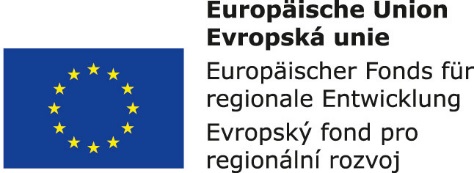 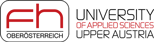 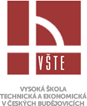 Realizace hodnototvorného procesu v subjektu výrobního charakteru

Obsahem logistiky v moderním pojetí je komplexní zajištění hmotných a s nimi integrovaných informačních toků od dodavatelů do podniku a podnikem až k odběratelům. 

Podnik, jako systém s cílovým chováním, kooperuje se svým okolím. Hlavní vazby na straně vstupu představují procesy zásobování surovinami, polotovary a výrobky. 
Na straně výstupu jsou  aktivity související s realizací výrobků nebo služeb, popř. obojího, na trhu.
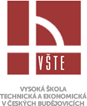 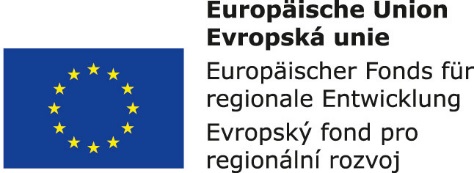 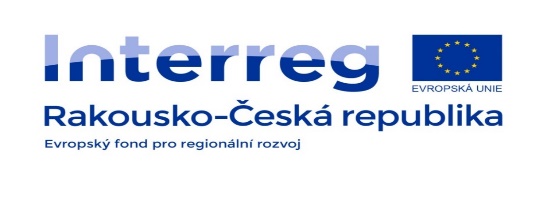 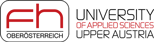 Úkolem pořizovací logistiky je naplánování a zajištění potřebných hmotných vstupů tj. a to vše za podmínky optimální hospodárnosti.
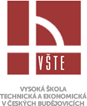 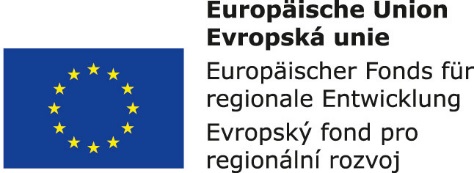 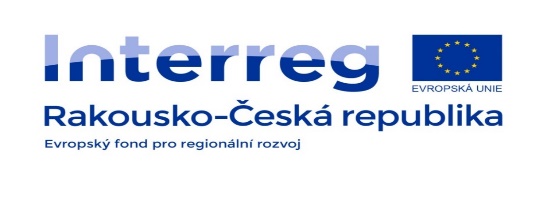 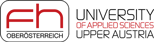 Management logistiky zajišťuje 
V oblasti nákupu:
průzkum trhu,
zjištění a výběr optimálních zdrojů,
projednání a uzavírání smluv,
cenovou a hodnotovou analýzu,
správu nákupu.
V oblasti zásobování:
přejímku a kontrolu zboží,
skladování a správu skladů,
vnitropodnikovou dopravu a manipulaci,
plánování, řízení a controlling integrovaných toků hmot a informací.
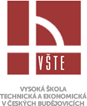 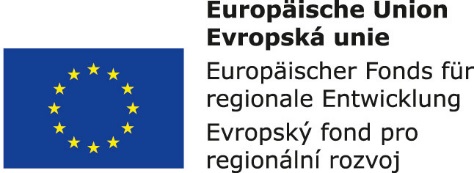 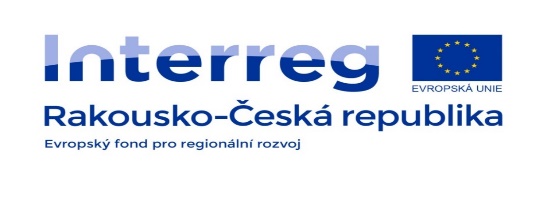 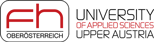 Systém hodnocení  variant řešení a výběr obchodních partnerů
Při výběru dodavatele se doporučuje klást důraz zejména na následující kritéria:
solventnost dodavatele,
úroveň řízení jeho výrobního procesu a možnosti rozšíření kapacit,
garance za jakost dodávek a zboží,
dodací lhůty a jejich spolehlivost,
splnění požadavků na obalové prostředky,
rychlost výměny případných vadných dodávek,
flexibilitu v dodavatelsko-odběratelských vztazích.
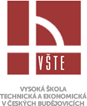 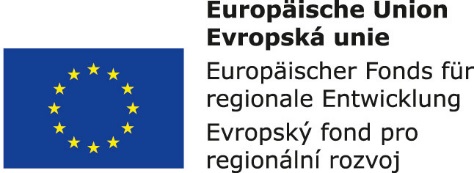 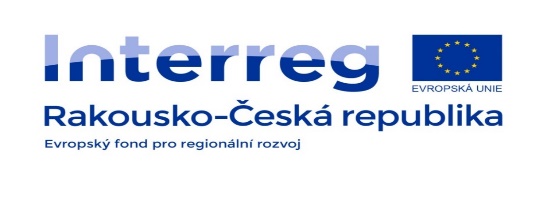 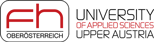 Obecnými kritérii pro hodnocení nebo porovnávání výrobků jsou  užitná hodnota a pořizovací náklady. To můžeme vyjádřit tzv. poměrnou efektivní hodnotou. 

Z ekonomického hlediska bude nejvýhodnější ta varianta, která bude vykazovat nejmenší náklady (při zachování ostatních parametrů).
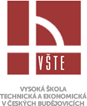 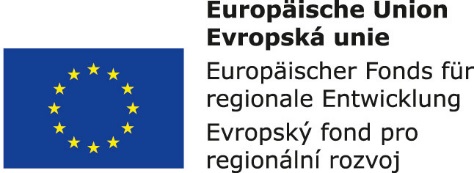 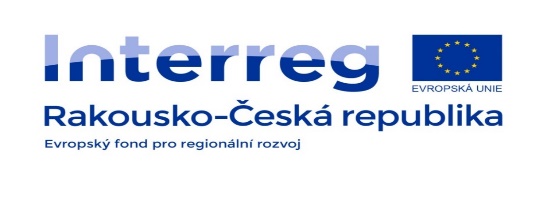 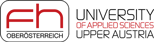